Útravaló verseim
Megírás célja
A megírás célja: Összefoglalás a készülő verseskötethez. 

Eddigi munkásságom megírása. 
Érzéseim kifejezése. 
Múlt és jövő összefoglalása.
Megírás célja
Jövőbe tekintés – elmúlás megjelenése. 
Hasonlatok megjelenítése a természeten keresztül.
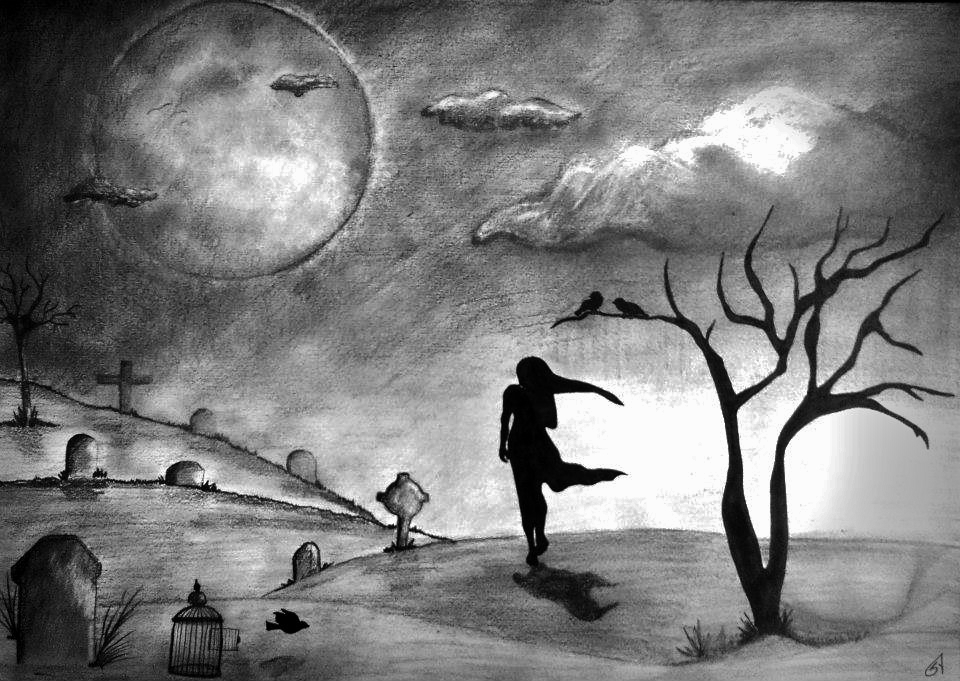 Fő cél
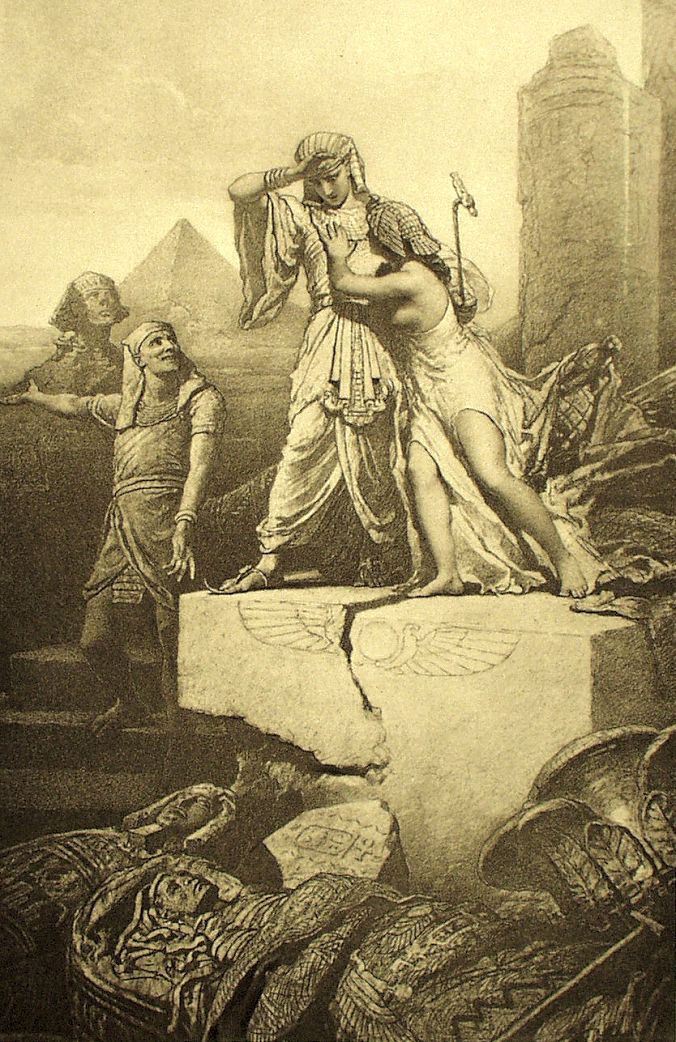 Az ember tragédiájának összefoglalása.
Érzések kifejezése
Az élet örömeinek ábrázolása. 
A csalódások, kudarcok bemutatása.